Профориентационная работа в 1 классе
Презентацию выполнила учитель
Соловьева Наталья Геннадьевна
ГБОУ школы №618 
 г. Санкт- Петербург
Работа по профессиональной ориентации в начальной школе начинается с 1 класса. 
На этом этапе у младших школьников должно сформироваться добросовестное отношение  к труду, понимание его роли в жизни человека и общества, развиваться интерес к профессиям родителей и ближайшего окружения, интерес к наиболее распространенным профессиям.
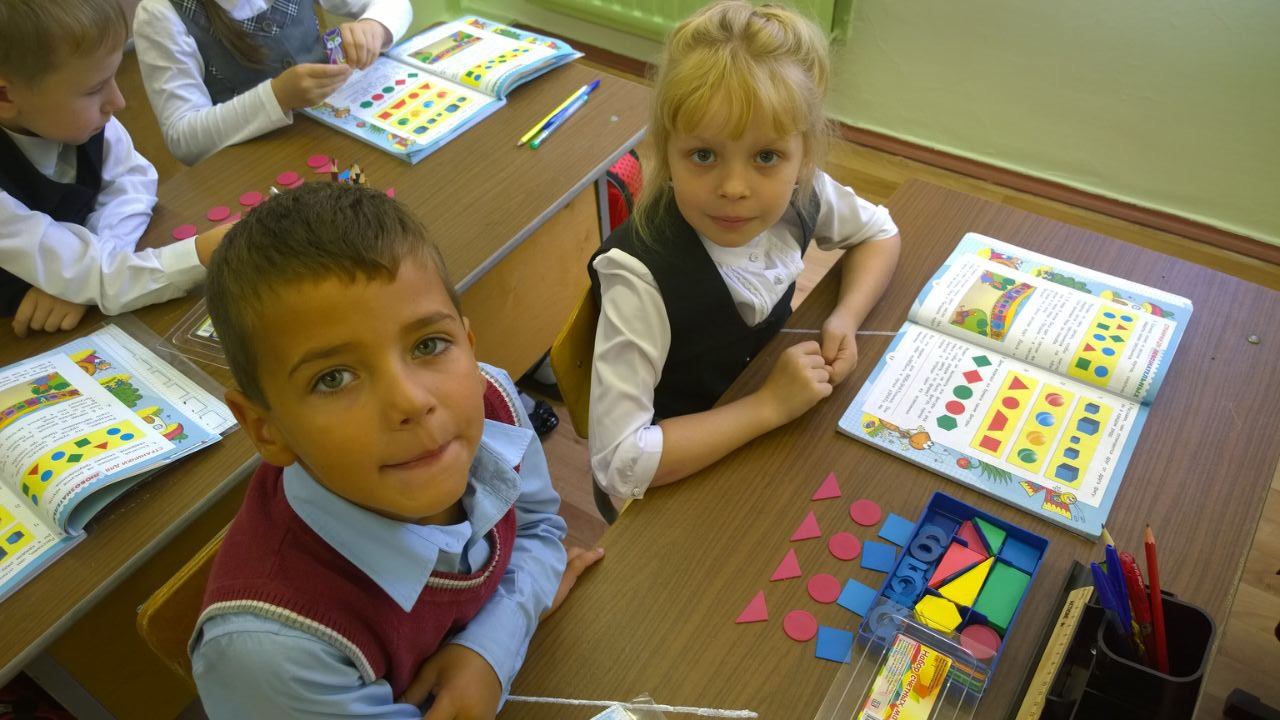 Цель учителя начальных классов – развить интересы и способности школьников
Важными направлениями  являются:
 обучение школьников на­выкам самооценивания;
 развитие рефлексии и реалистической самооценки детей;
 формирование мотивации и интереса к учебной и трудовой деятельности;
развитие интеллектуальных и твор­ческих возможностей;
воспитание трудолюбия, старательности, аккуратности, настойчивости в доведении дела до конца, бережного отношения к результатам своего и чужого труда.
Что должны знать и понимать первоклассники:
роль трудовой деятельности в жизни человека;

влияние технологических процессов и трудовой деятельности че­ловека на окружающую среду и здоровье людей;

назначение и сферы применения различных машин, технических устройств и инструментов;
Работа по  профориентации в первом классе осуществляется в процессе урочной                                                деятельности.
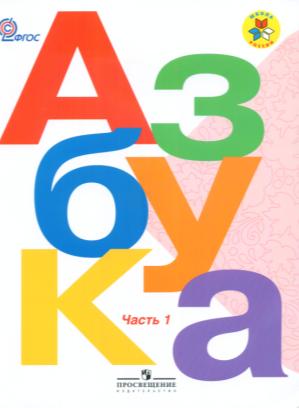 Знакомство спрофессиями 1 классе на уроках обучения грамоте
Закрепление слов  со звуками [п], [п'] и буквами П, п
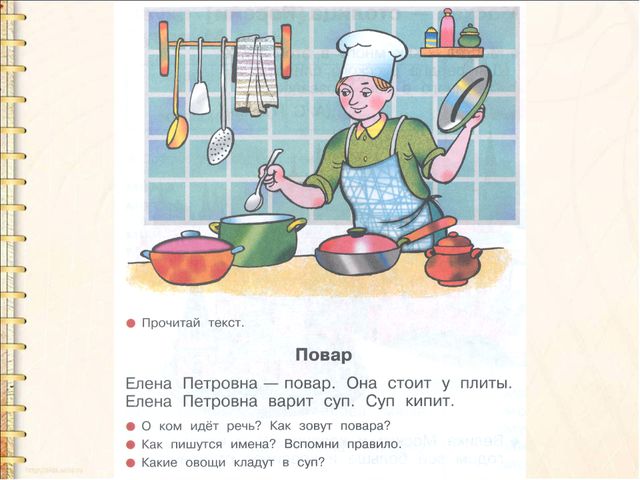 Разнообразить урок, сделать его более эмоционально насыщенным позволяют загадки, ребусы, кроссворды, короткие стихи о профессиях, игры:
 «Угадай по жестам», 
«Кто больше?» (назвать как можно больше слов, связанных с профессией), 
 «Орудие труда – профессия» (узнать по орудиям труда профессию) и т.д.
загадка
Он бревно отешет ловко, Стены сделает, навес. У него смолой спецовка, Как сосновый пахнет лес.
ПЛОТНИК
[Speaker Notes: чтение]
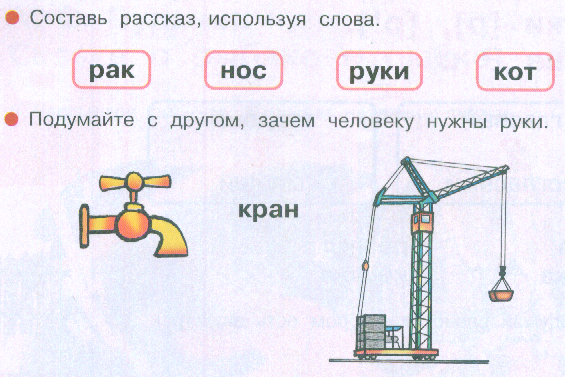 к
о
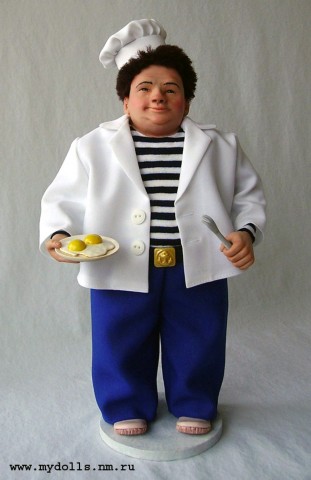 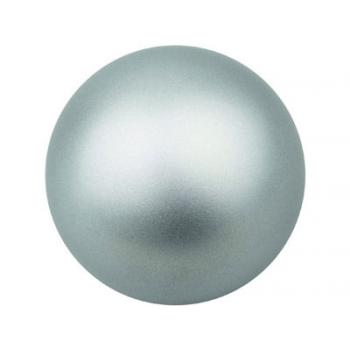 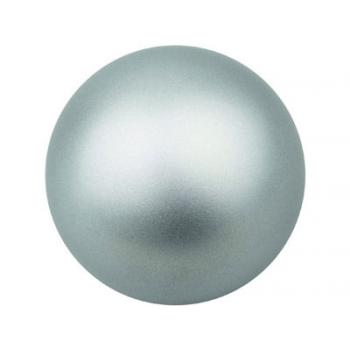 р
к
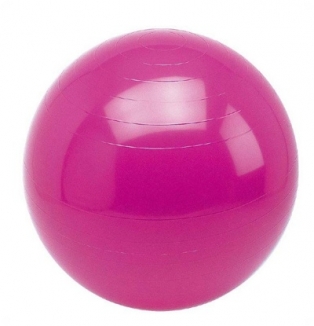 а
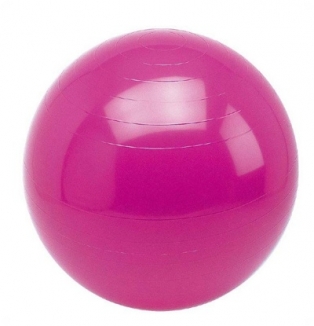 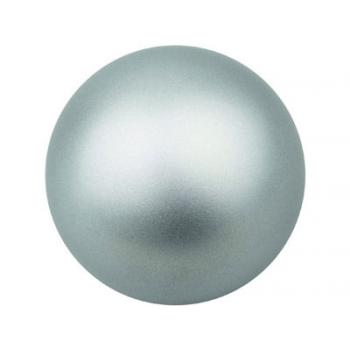 и
т
Закрепление слов  со звуками [м], [м'] и буквами М, м
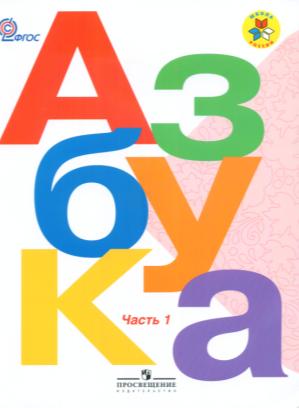 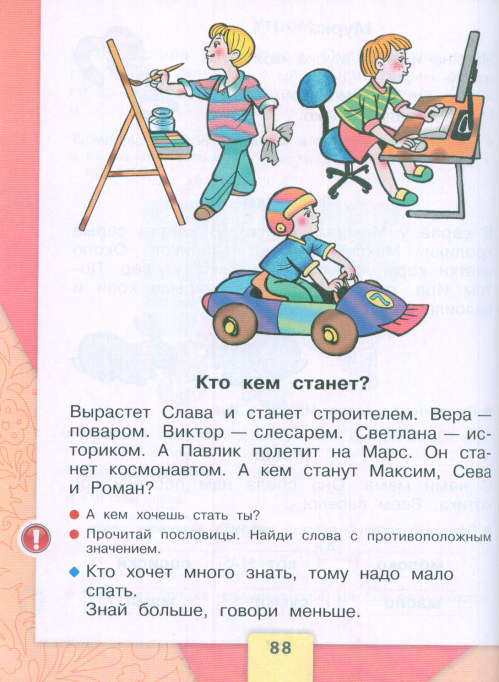 Профессия - слесарь
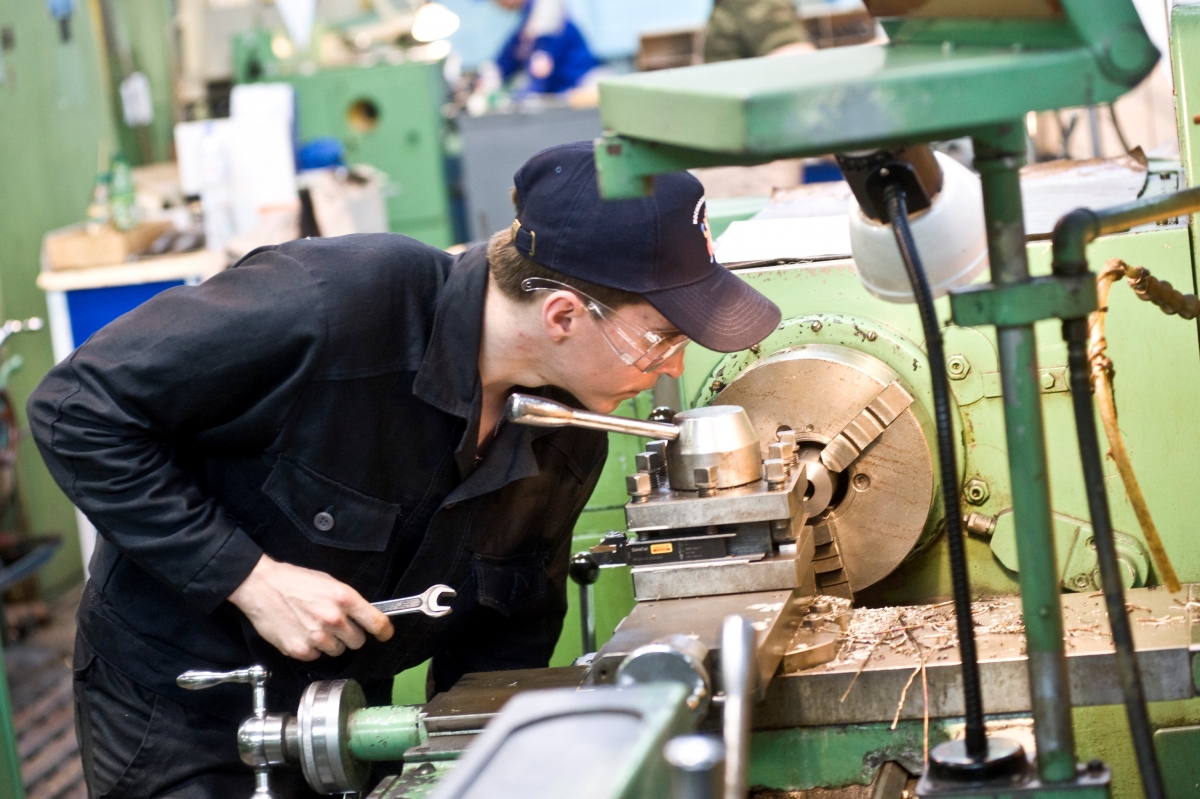 Закрепление слов  со звуками [д], [д'] и буквами Д, д
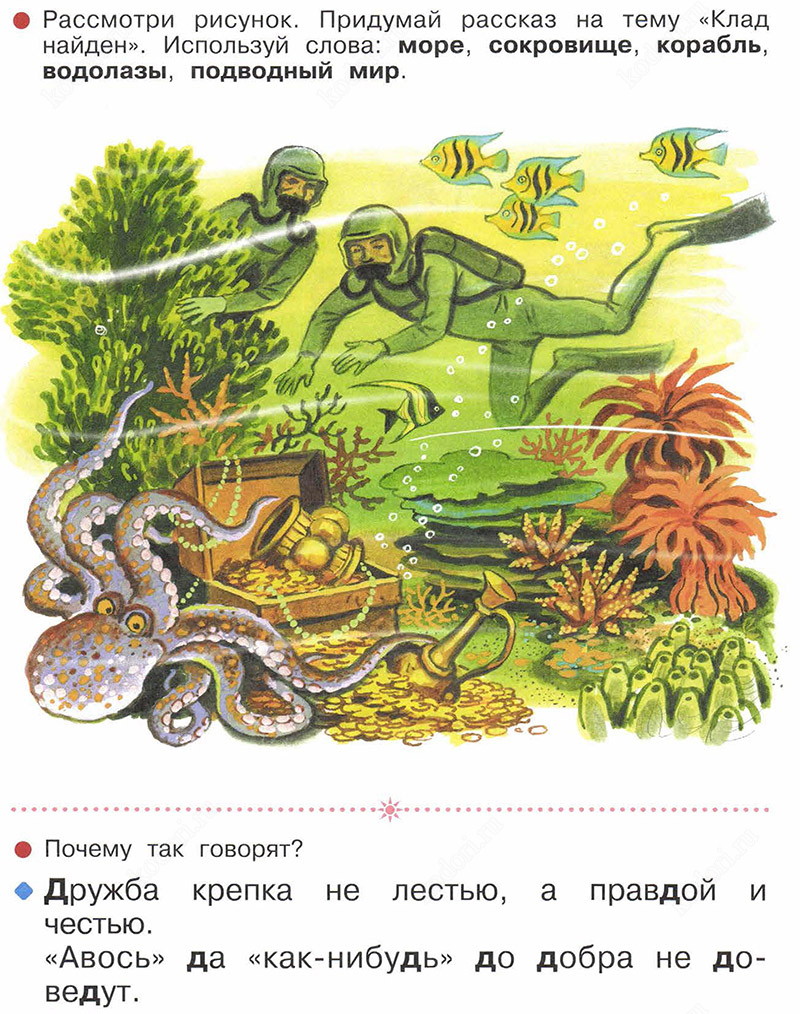 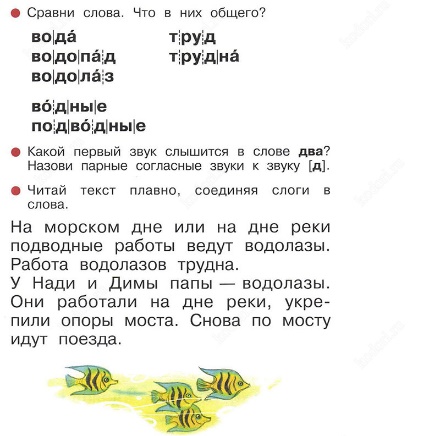 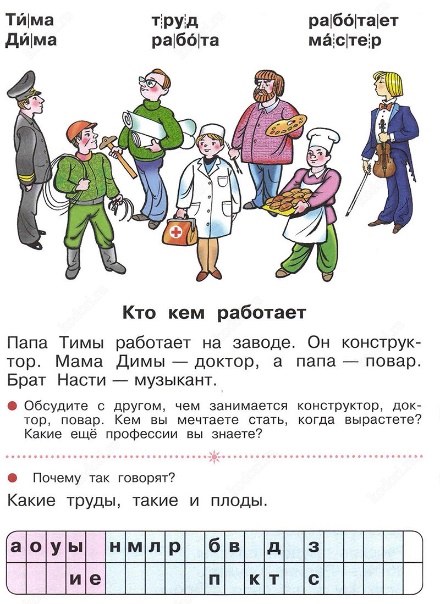 В 1 г классе учатся будущие:
2 пожарника
2 ветеринара
2 профессиональных хоккеиста
1 профессиональная фигуристка
2 учителя начальных классов
1 учитель математики(мальчик)
1 врач
1 тренер по каратэ
1 компьютерщик
1 стюардесса
ИЗОтема:Братья мастера
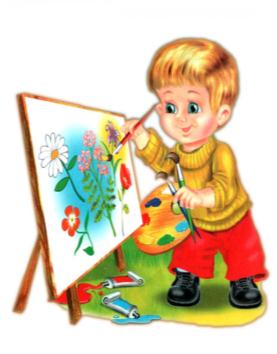 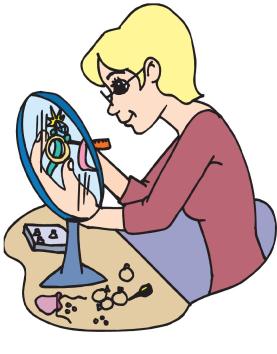 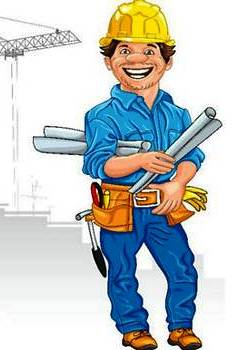 Мастер 
Изображения
Мастер 
Украшения
Мастер 
Постройки
Какой Мастер создал?
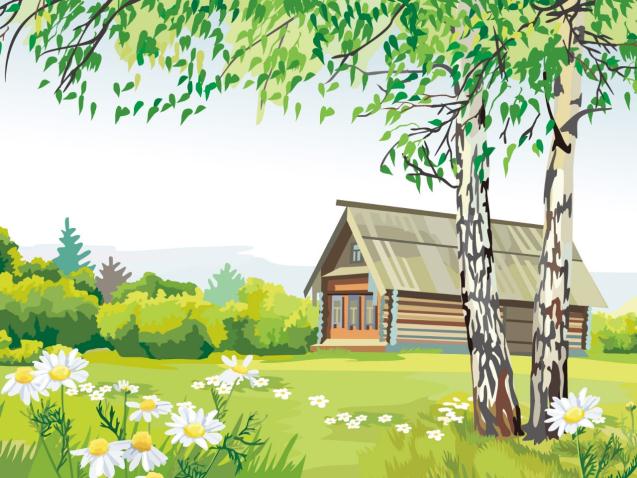 Мастер Изображения
Какой Мастер создал?
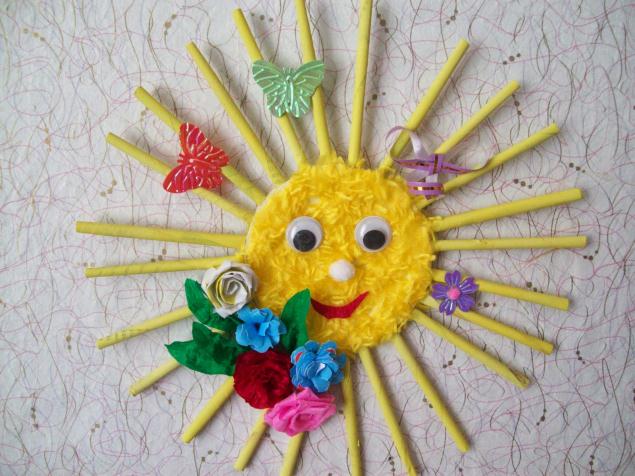 Мастер Украшения
Какой Мастер создал?
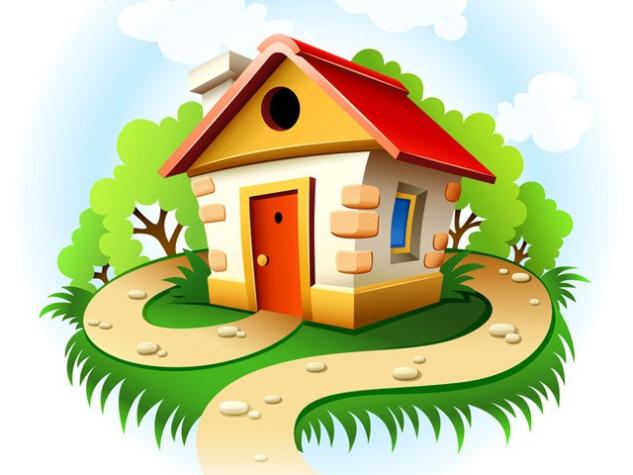 Мастер Постройки
Художник
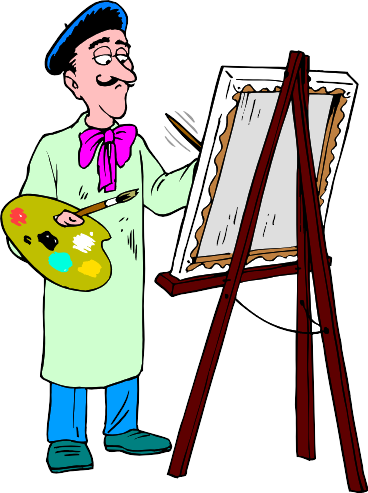 человек, который изображает,
 создает,
 украшает
Работа по профессиональной ориентации  осуществляется в единстве урочной 
и внеурочной деятельности.
                      
Кружева родного края
тема: О  хлебе
Ранней весной трактора вспахивают поля, боронуют (рыхлят).
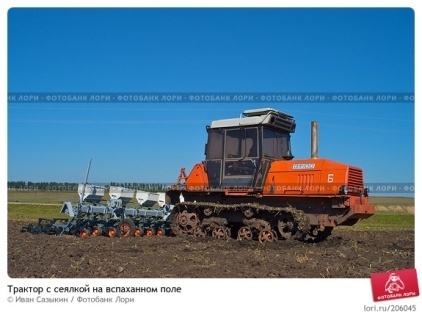 А затем  сеют сеялками  зерно.
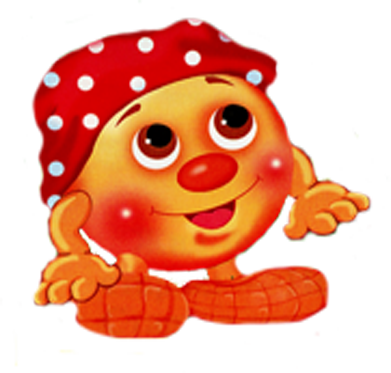 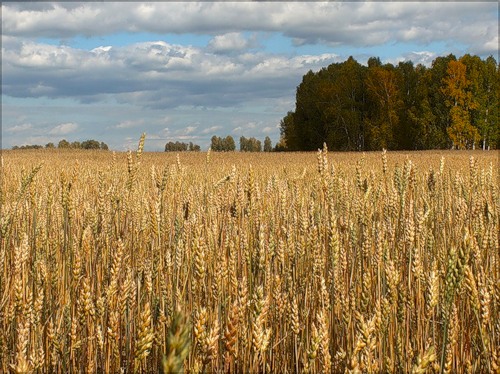 Хлеб созрел…
Пришла пора  жатвы.
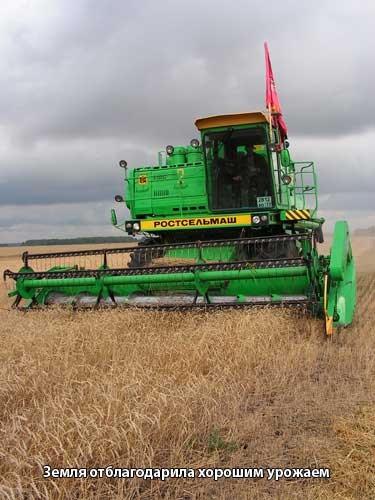 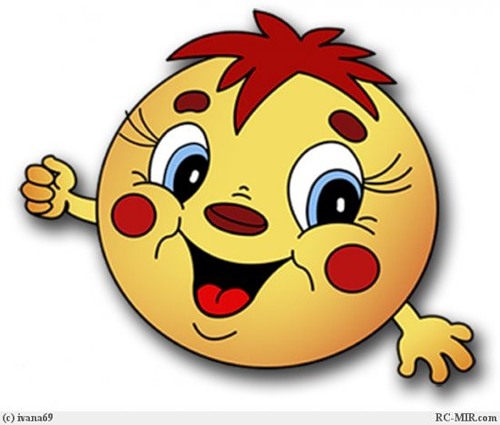 Выходят в поле комбайны жать (убирать) хлеб. Зерно везут на элеваторы  просушить, а потом…
Мукомольный комбинат
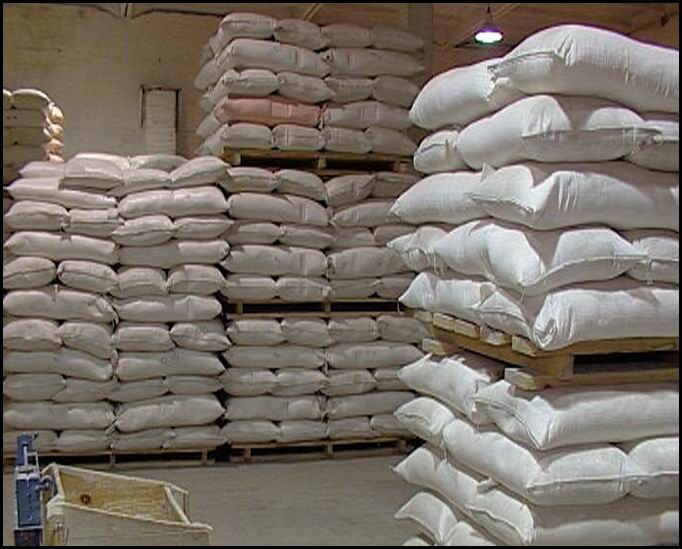 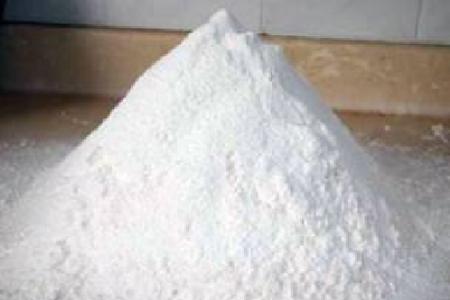 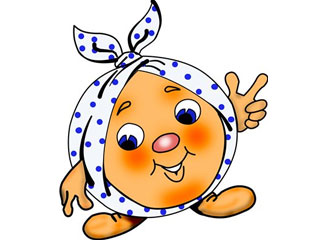 Здесь пышней, чем облака, 
и в любом количестве
Получается мука 
по воле электрической.
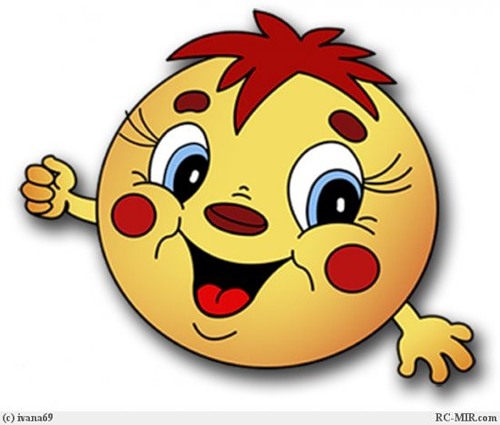 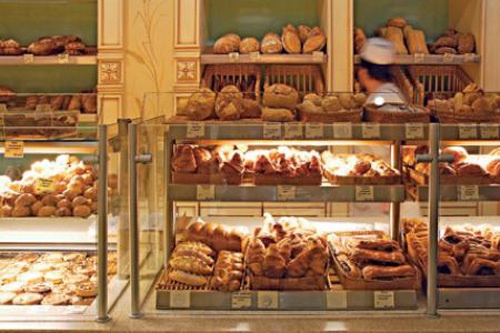 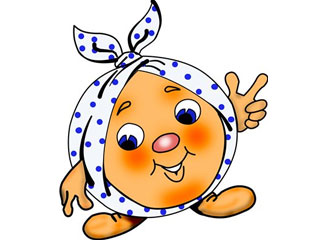 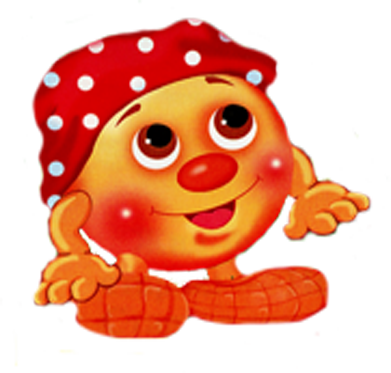 Муку везут на хлебокомбинат, где пекут хлеб. 
А  потом развозят в магазины.
Разнообразная внеурочная деятельность младших школьников в полной мере способствует формированию  интереса к различным видам деятельности, развивает интеллектуальные и твор­ческие способности учащихся.
Внеурочная деятельность Кружок В мире книг  Знакомство с профессией библиотекарь
У учащихся 1 класса только начинает складываться интерес к профессиям. Общественно-полезная деятельность, в которой участвуют дети       (а это может быть уход за растениями, изготовление поделок и игрушек, ремонт книг и др.), оказывает определяющее влияние на формирование их интереса.
 Когда дети видят и чувствуют, что их труд нужен людям, они от этого испытывают огромное удовольствие.
Спасибо за внимание!